2022年08月21日
主日崇拜

教会聚会
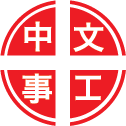 中文崇拜：每周日上午  9:30 , Baskin Chapel
中文主日學：每周日上午 11:00 , 教室2140B
  生命團契：每周五晚上  6:30 , 教室2103
请大家安静，预备心
擁戴主為王
114, Crown Him with Many Crowns
如鹿切慕溪水
66, As the Deer
James 雅各書
1:2-8
2 我的弟兄们，你们落在百般试炼中，都要以为大喜乐。
3 因为知道你们的信心经过试验就生忍耐。

2 Consider it pure joy, my brothers, whenever you face trials of many kinds,
3 because you know that the testing of your faith develops perseverance.
4 但忍耐也当成功，使你们成全完备，毫无缺欠。
5 你们中间若有缺少智慧的，应当求那厚赐与众人，也不斥责人的神，主就必赐给他。

4 Perseverance must finish its work so that you may be mature and complete, not lacking anything.
5 If any of you lacks wisdom, he should ask God, who gives generously to all without finding fault, and it will be given to him.
6 只要凭着信心求，一点不疑惑。因为那疑惑的人，就像海中的波浪，被风吹动翻腾。
7 这样的人，不要想从主那里得什么。

6 But when he asks, he must believe and not doubt, because he who doubts is like a wave of the sea, blown and tossed by the wind.
7 That man should not think he will receive anything from the Lord;
8 心怀二意的人，在他一切所行的路上，都没有定见。

8 he is a double-minded man, unstable in all he does.
祈禱
Prayer
感謝神
308, Thanks to God for My Redeemer
奉獻祈禱
Offertory Prayer
Deuteronomy 申命記
5:1-22
1 摩西将以色列众人召了来，对他们说，以色列人哪，我今日晓谕你们的律例典章，你们要听，可以学习，谨守遵行。
2 耶和华我们的神在何烈山与我们立约。

1 Moses summoned all Israel and said: Hear, O Israel, the decrees and laws I declare in your hearing today. Learn them and be sure to follow them.
2 The Lord our God made a covenant with us at Horeb.
3 这约不是与我们列祖立的，乃是与我们今日在这里存活之人立的。
4 耶和华在山上，从火中，面对面与你们说话。

3 It was not with our fathers that the Lord made this covenant, but with us, with all of us who are alive here today.
4 The Lord spoke to you face to face out of the fire on the mountain.
5 （那时我站在耶和华和你们中间，要将耶和华的话传给你们，因为你们惧怕那火，没有上山）
6 说，我是耶和华你的神，曾将你从埃及地为奴之家领出来。

5 (At that time I stood between the Lord and you to declare to you the word of the Lord , because you were afraid of the fire and did not go up the mountain.) And he said:
6 I am the Lord your God, who brought you out of Egypt, out of the land of slavery.
7 除了我以外，你不可有别的神。
8 不可为自己雕刻偶像，也不可作什么形像，仿佛上天，下地和地底下，水中的百物。

7 You shall have no other gods before me.
8 You shall not make for yourself an idol in the form of anything in heaven above or on the earth beneath or in the waters below.
9 不可跪拜那些像，也不可事奉它，因为我耶和华你的神是忌邪的神。恨我的，我必追讨他的罪，自父及子，直到三，四代。
10 爱我，守我诫命的，我必向他们发慈爱，直到千代。

9 You shall not bow down to them or worship them; for I, the Lord your God, am a jealous God, punishing the children for the sin of the fathers to the third and fourth generation of those who hate me,
10 but showing love to a thousand generations of those who love me and keep my commandments.
11 不可妄称耶和华你神的名。因为妄称耶和华名的，耶和华必不以他为无罪。
12 当照耶和华你神所吩咐的守安息日为圣日。

11 You shall not misuse the name of the Lord your God, for the Lord will not hold anyone guiltless who misuses his name.
12 Observe the Sabbath day by keeping it holy, as the Lord your God has commanded you.
13 六日要劳碌作你一切的工，
14 但第七日是向耶和华你神当守的安息日。这一日，你和你的儿女，仆婢，牛，驴，牲畜，并在你城里寄居的客旅，无论何工都不可作，使你的仆婢可以和你一样安息。

13 Six days you shall labor and do all your work,
14 but the seventh day is a Sabbath to the Lord your God. On it you shall not do any work, neither you, nor your son or daughter, nor your manservant or maidservant, nor your ox, your donkey or any of your animals, nor the alien within your gates, so that your manservant and maidservant may rest, as you do.
15 你也要记念你在埃及地作过奴仆。耶和华你神用大能的手和伸出来的膀臂将你从那里领出来。因此，耶和华你的神吩咐你守安息日。
16 当照耶和华你神所吩咐的孝敬父母，使你得福，并使你的日子在耶和华你神所赐你的地上得以长久。

15 Remember that you were slaves in Egypt and that the Lord your God brought you out of there with a mighty hand and an outstretched arm. Therefore the Lord your God has commanded you to observe the Sabbath day.
16 Honor your father and your mother, as the Lord your God has commanded you, so that you may live long and that it may go well with you in the land the Lord your God is giving you.
17 不可杀人。
18 不可奸淫。

17 You shall not murder.
18 You shall not commit adultery.
19 不可偷盗。
20 不可作假见证陷害人。

19 You shall not steal.
20 You shall not give false testimony against your neighbor.
21 不可贪恋人的妻子。也不可贪图人的房屋，田地，仆婢，牛，驴，并他一切所有的。
22 这些话是耶和华在山上，从火中，云中，幽暗中，大声晓谕你们全会众的。此外并没有添别的话。他就把这话写在两块石版上，交给我了。

21 You shall not covet your neighbor's wife. You shall not set your desire on your neighbor's house or land, his manservant or maidservant, his ox or donkey, or anything that belongs to your neighbor.
22 These are the commandments the Lord proclaimed in a loud voice to your whole assembly there on the mountain from out of the fire, the cloud and the deep darkness; and he added nothing more. Then he wrote them on two stone tablets and gave them to me.
今日證道

用智慧来塑造

Influence with Wisdom

曾维立 弟兄
報 告
Announcements
BBC 中文事工通知
歡迎新朋友
Welcome New Friends
祝 福
Benediction
我們愛
(讓世界不一樣) We Will Love (We Can Make a Difference)
彼此問安
Greeting of Peace